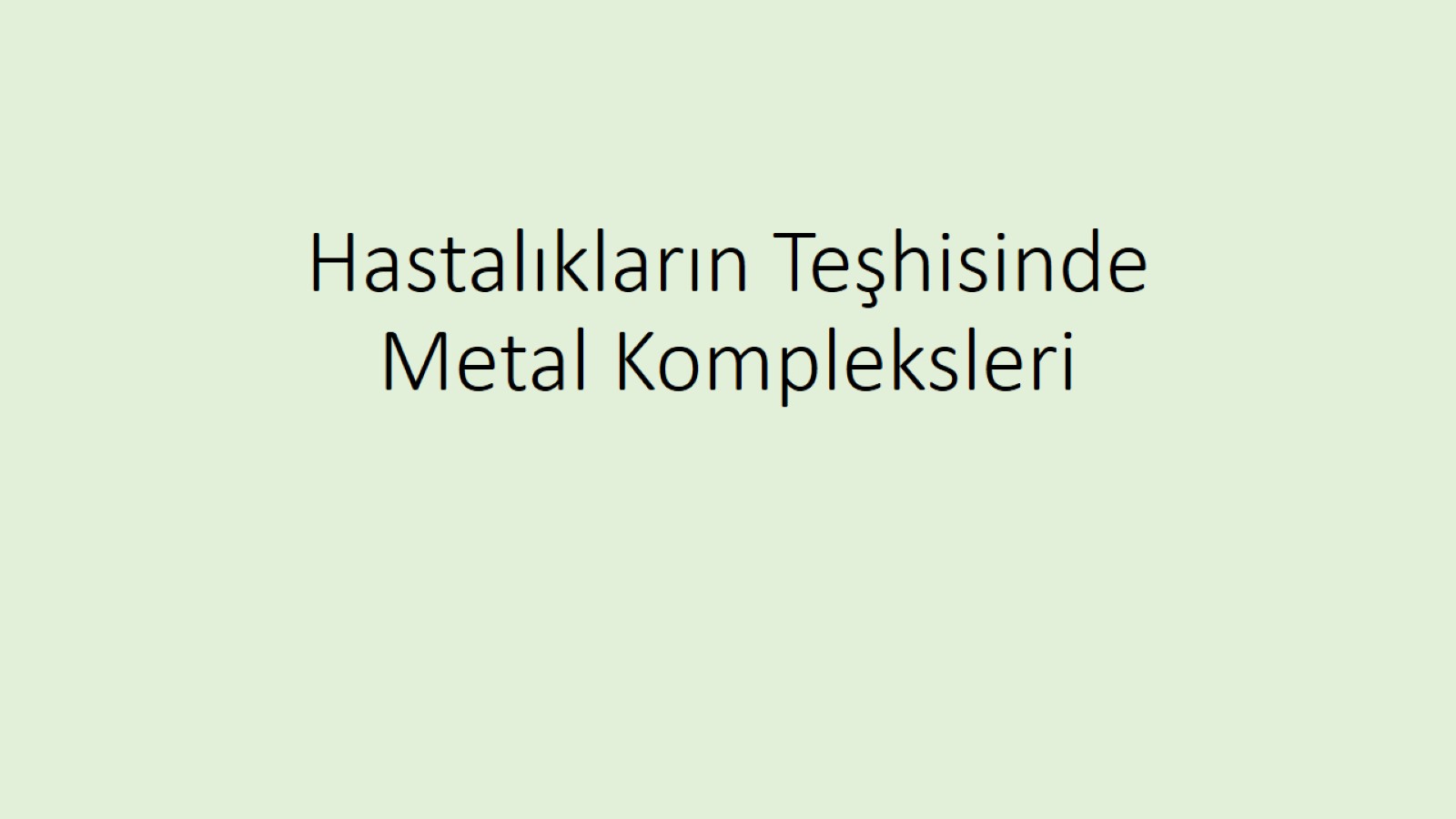 Hastalıkların Teşhisinde  Metal Kompleksleri
29.4.2020
AÜ Fen Fakültesi Doç. Dr. Nurcan ACAR
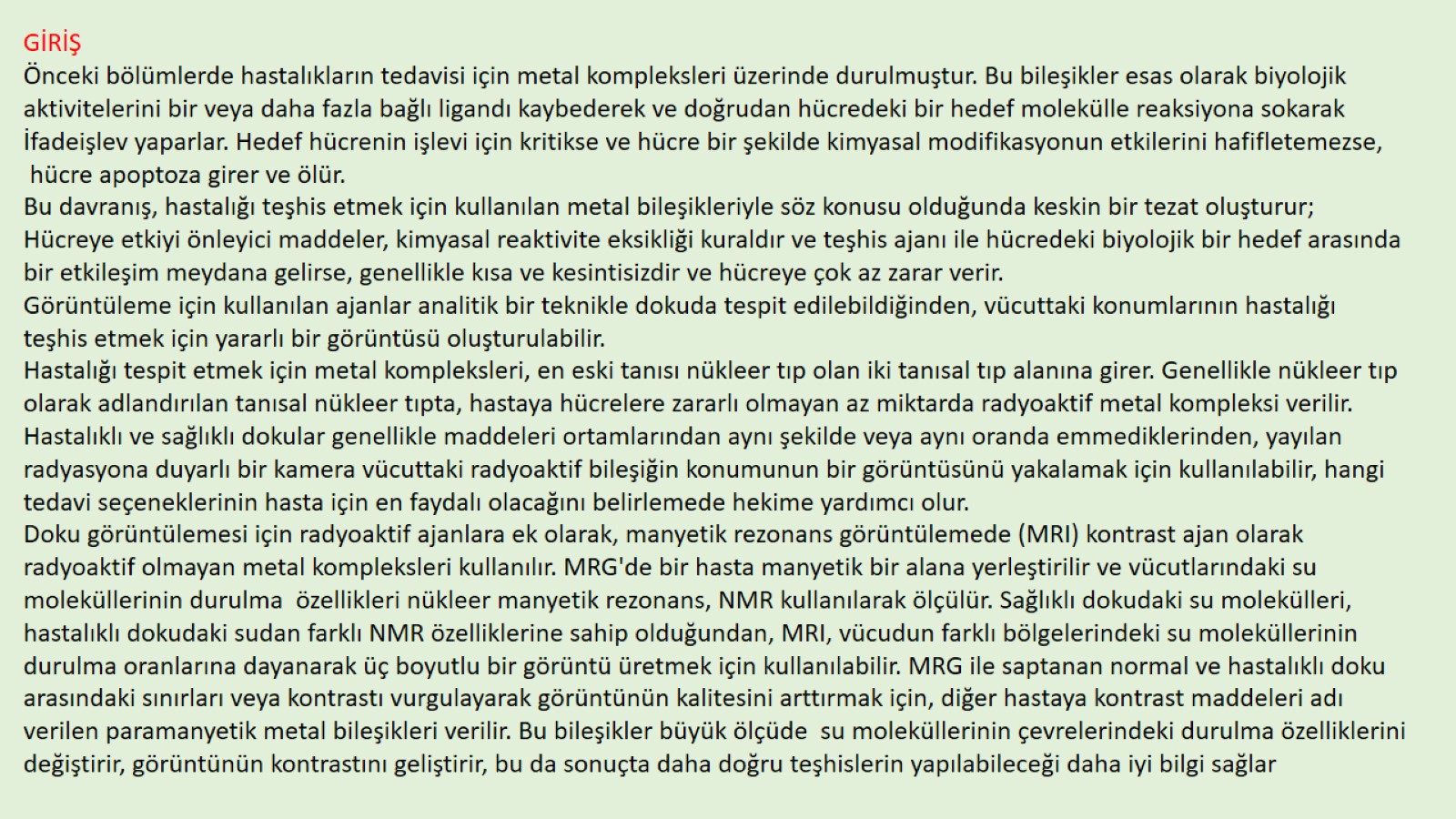 29.4.2020
AÜ Fen Fakültesi Doç. Dr. Nurcan ACAR
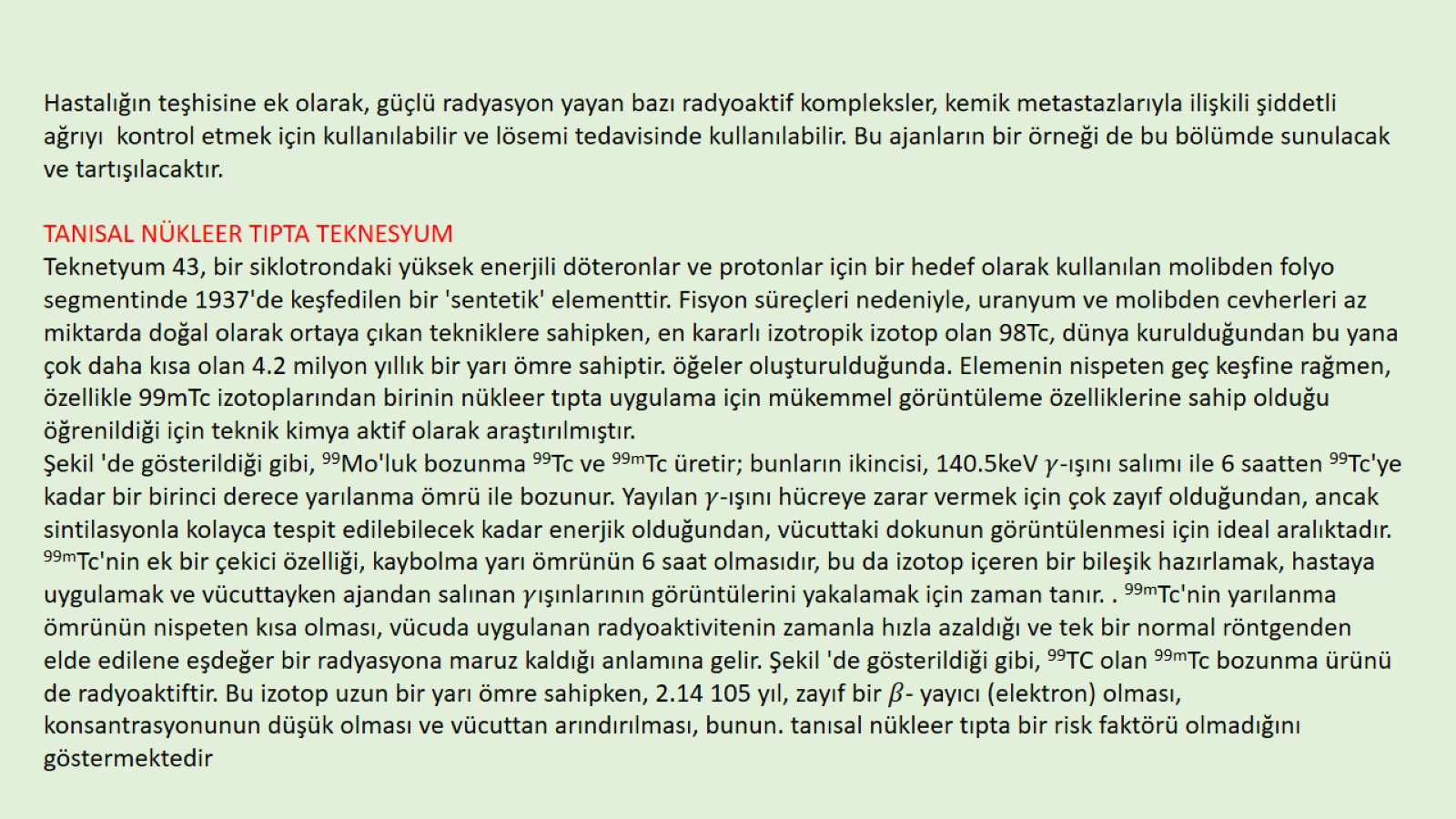 29.4.2020
AÜ Fen Fakültesi Doç. Dr. Nurcan ACAR
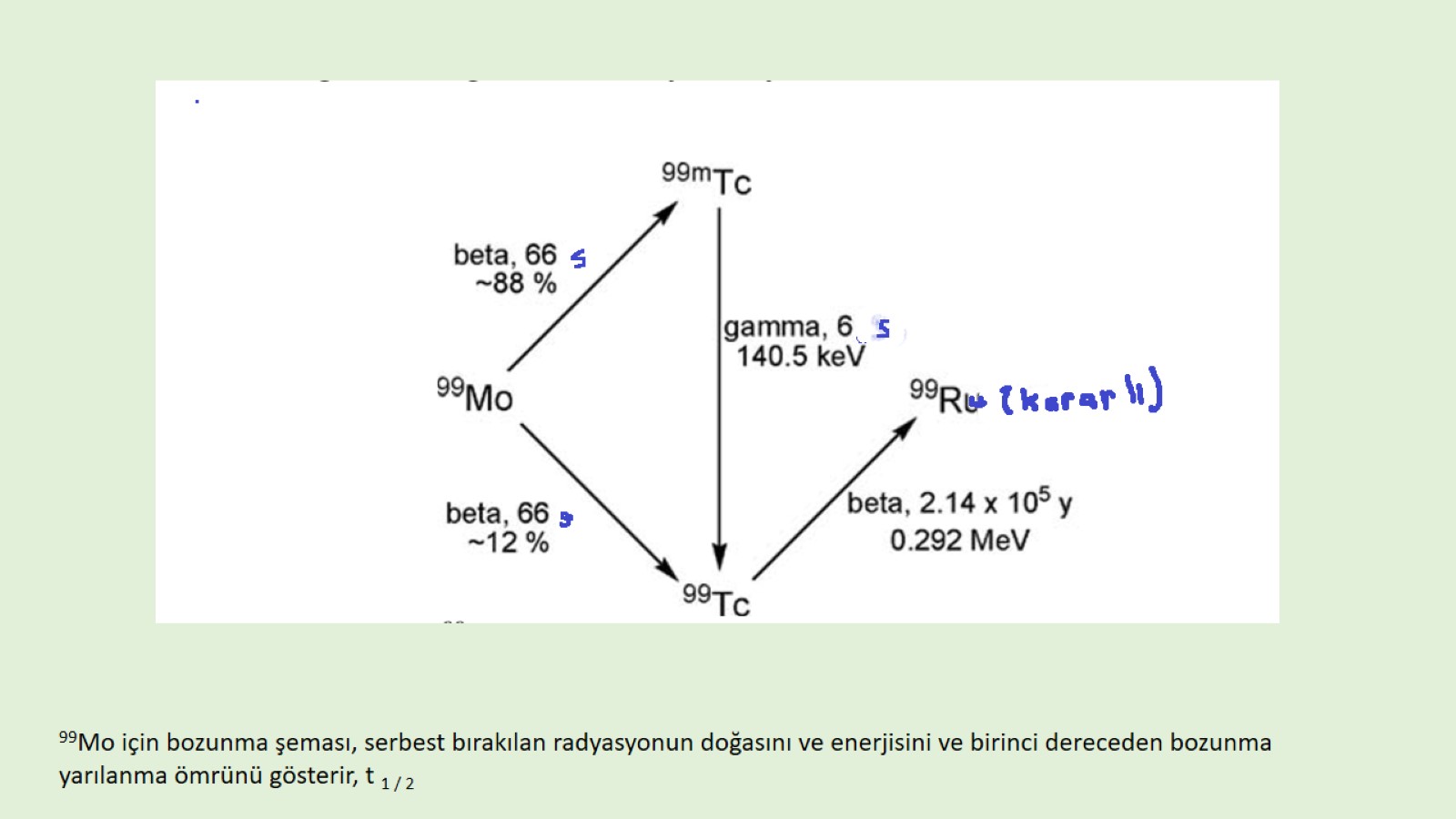 29.4.2020
AÜ Fen Fakültesi Doç. Dr. Nurcan ACAR
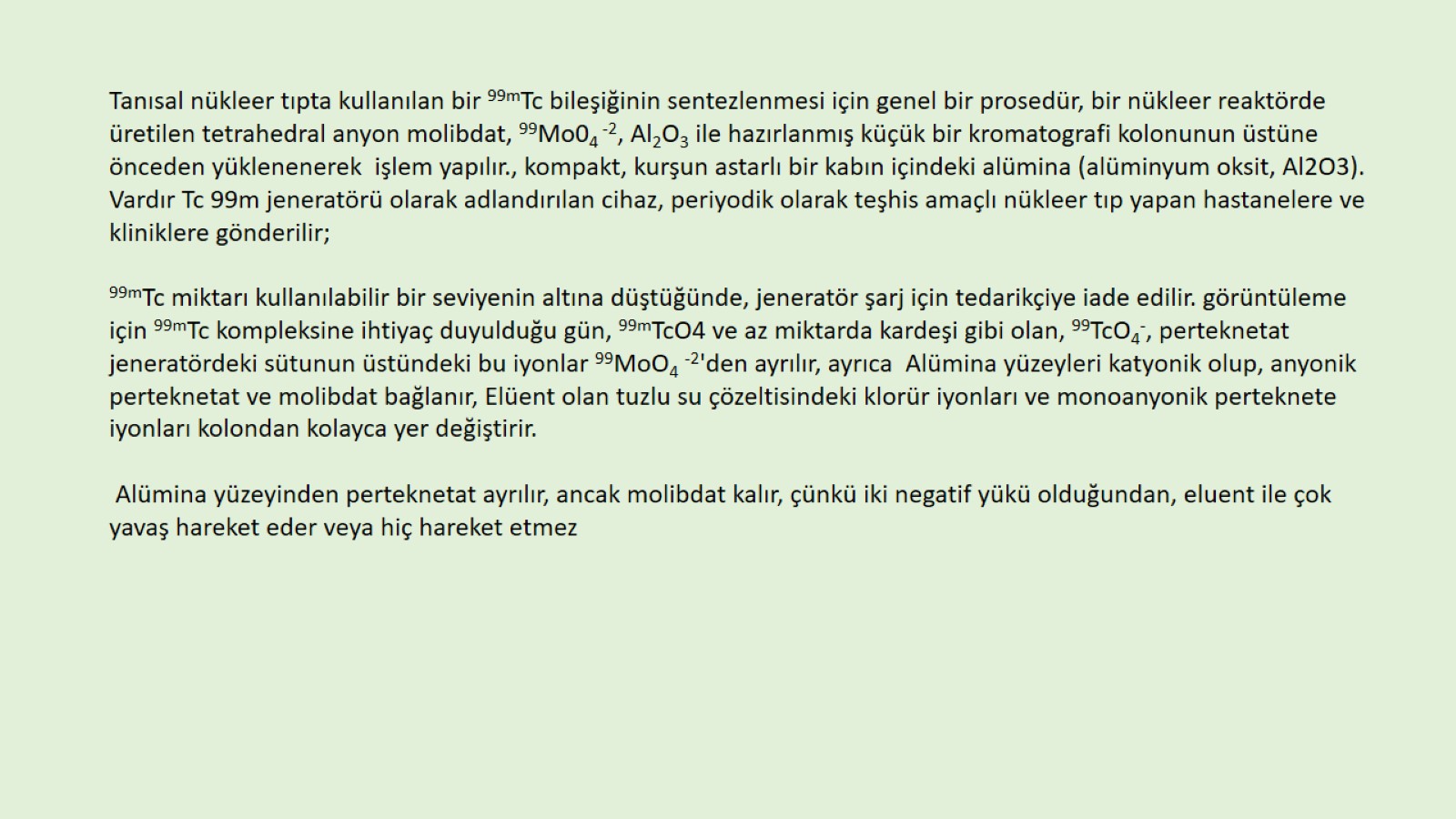 29.4.2020
AÜ Fen Fakültesi Doç. Dr. Nurcan ACAR
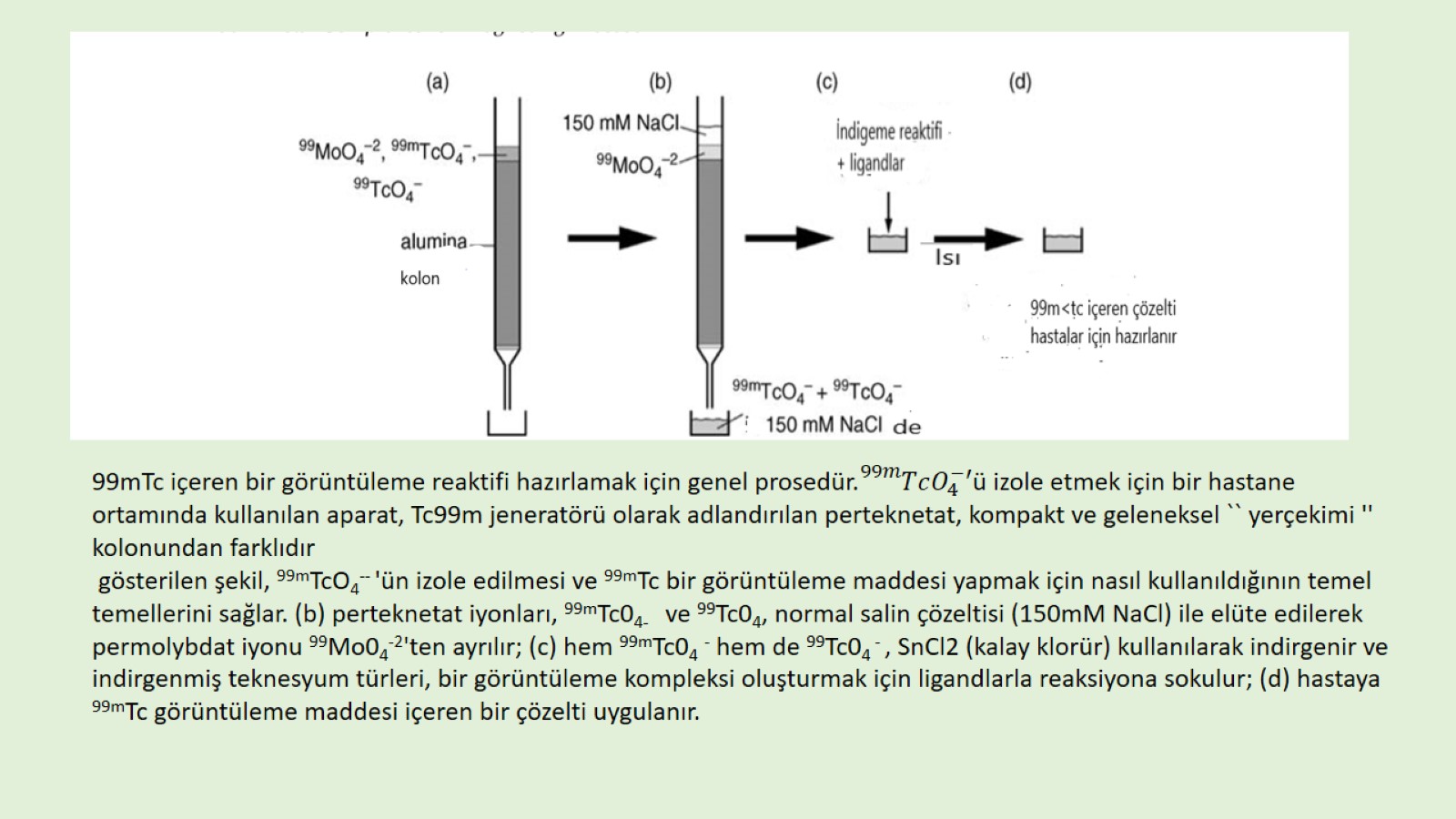 29.4.2020
AÜ Fen Fakültesi Doç. Dr. Nurcan ACAR
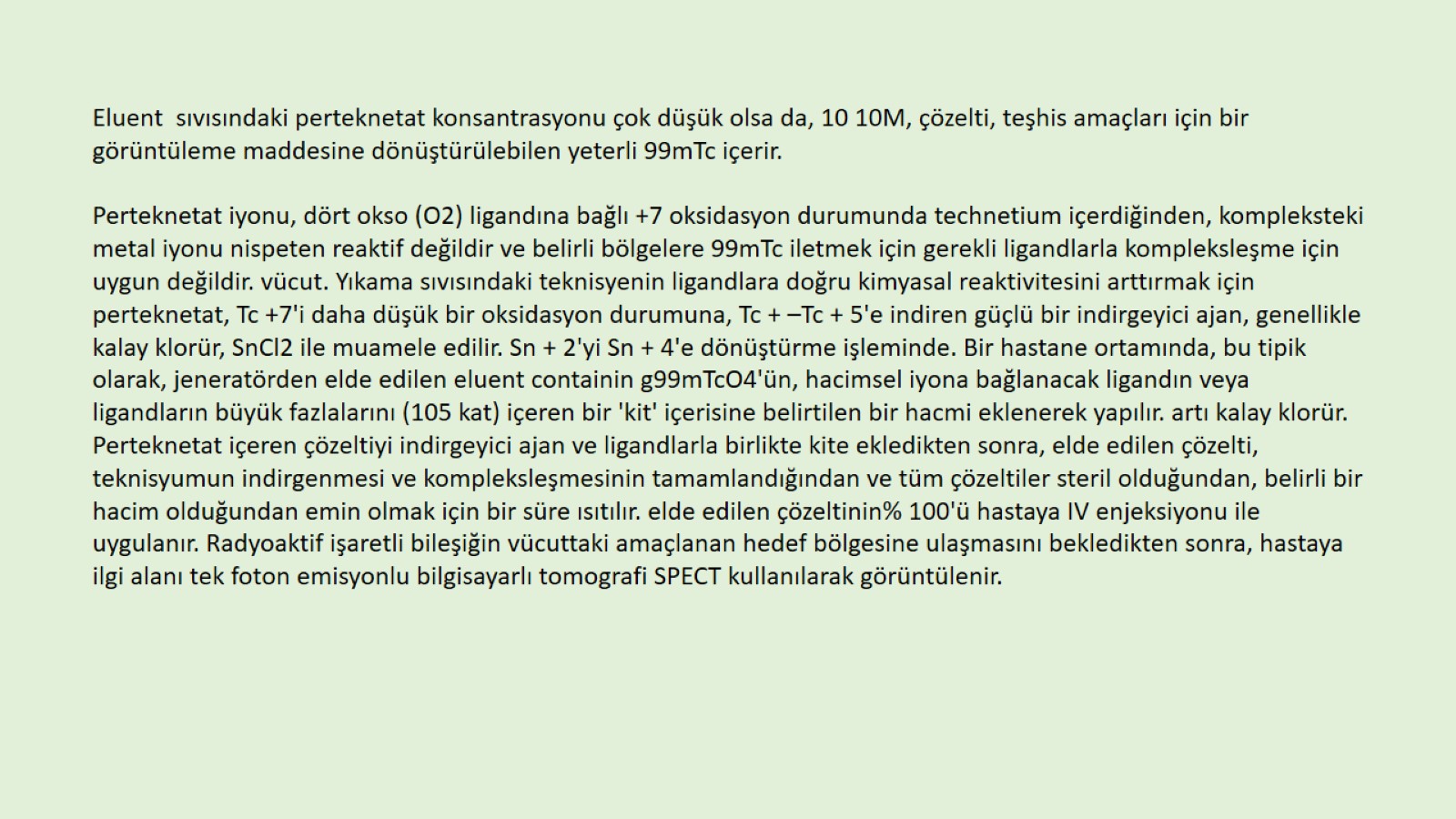 29.4.2020
AÜ Fen Fakültesi Doç. Dr. Nurcan ACAR
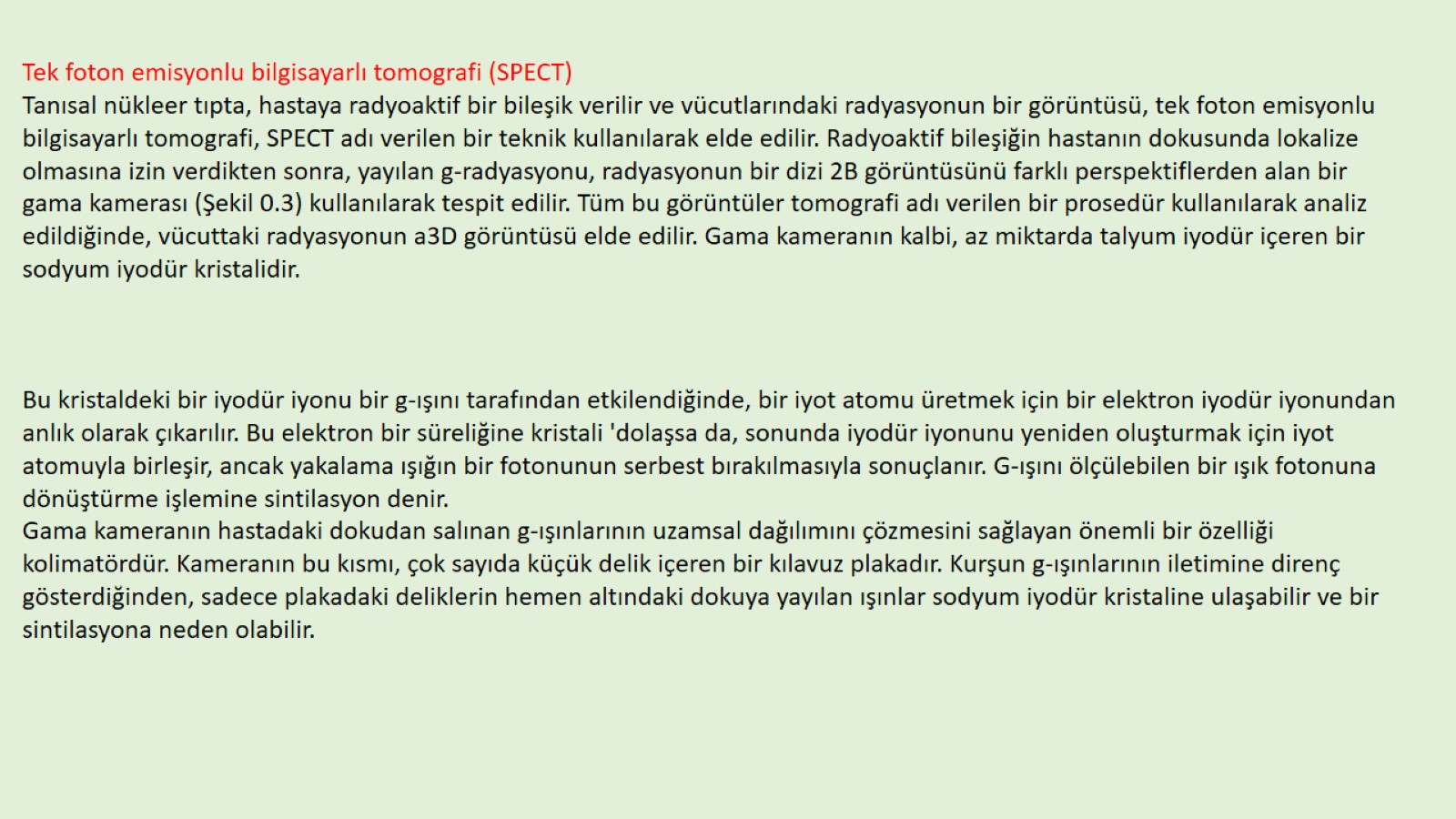 29.4.2020
AÜ Fen Fakültesi Doç. Dr. Nurcan ACAR
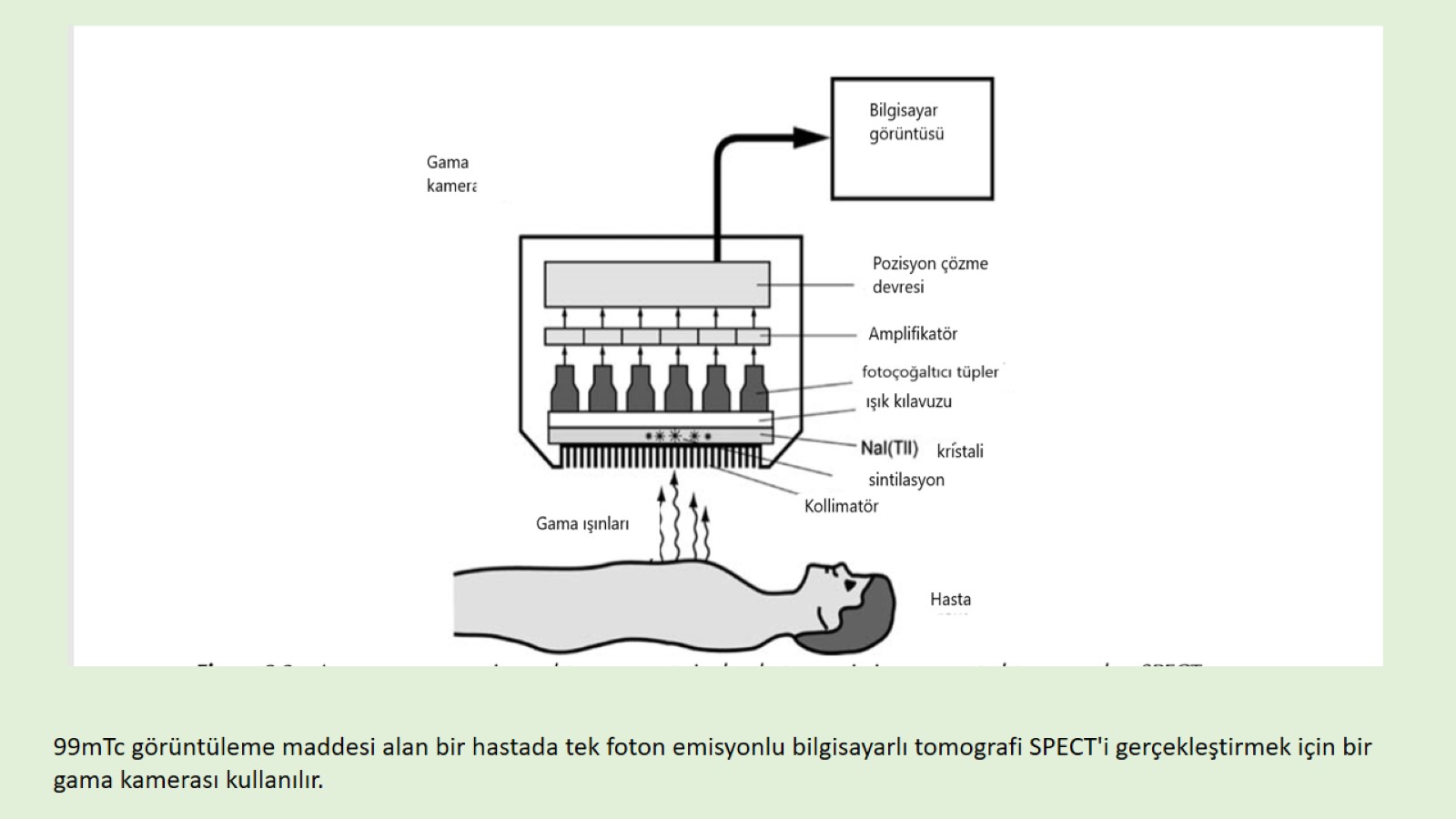 29.4.2020
AÜ Fen Fakültesi Doç. Dr. Nurcan ACAR
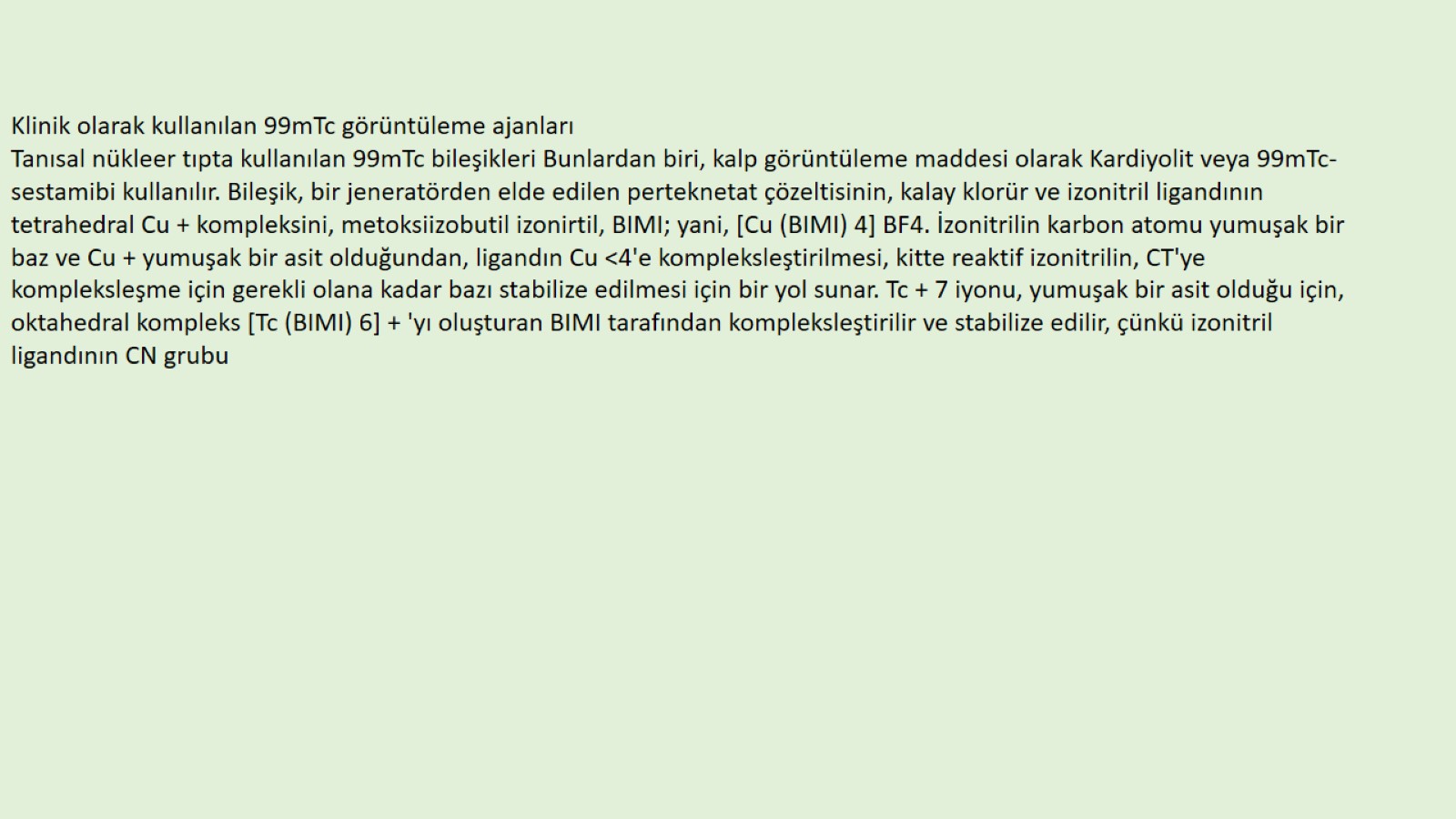 29.4.2020
AÜ Fen Fakültesi Doç. Dr. Nurcan ACAR
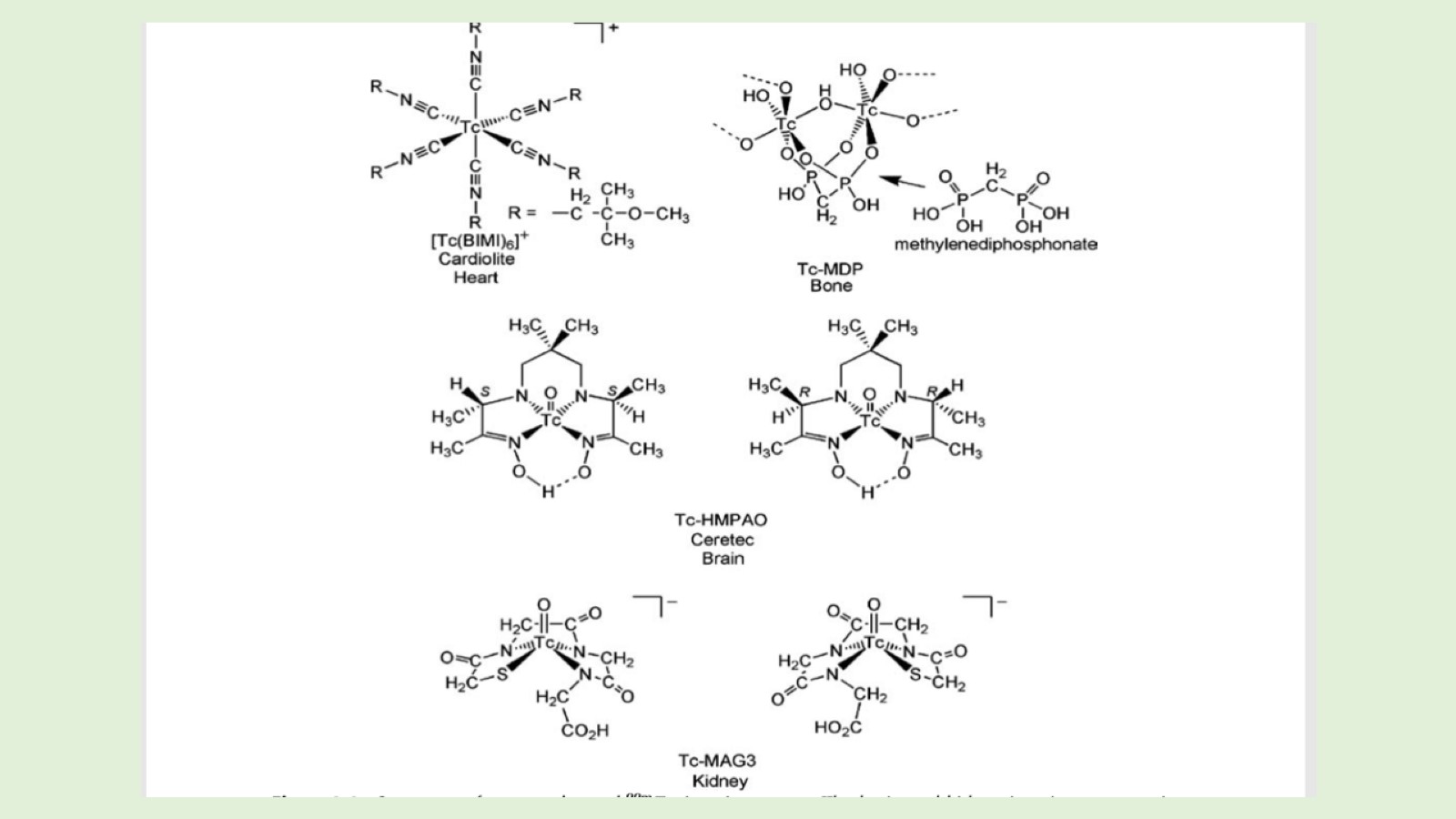 29.4.2020
AÜ Fen Fakültesi Doç. Dr. Nurcan ACAR